Embedding Facebook
YouTube
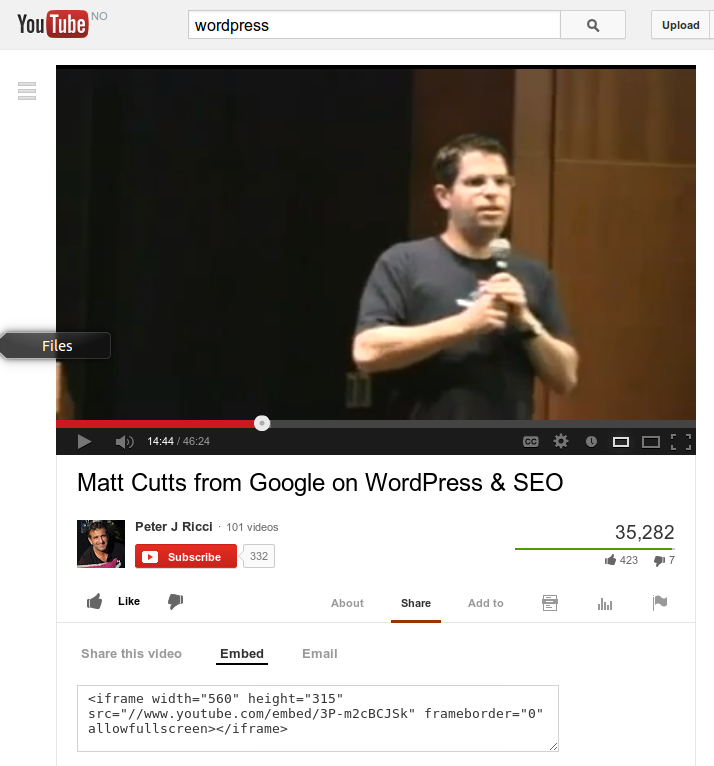 Twitter
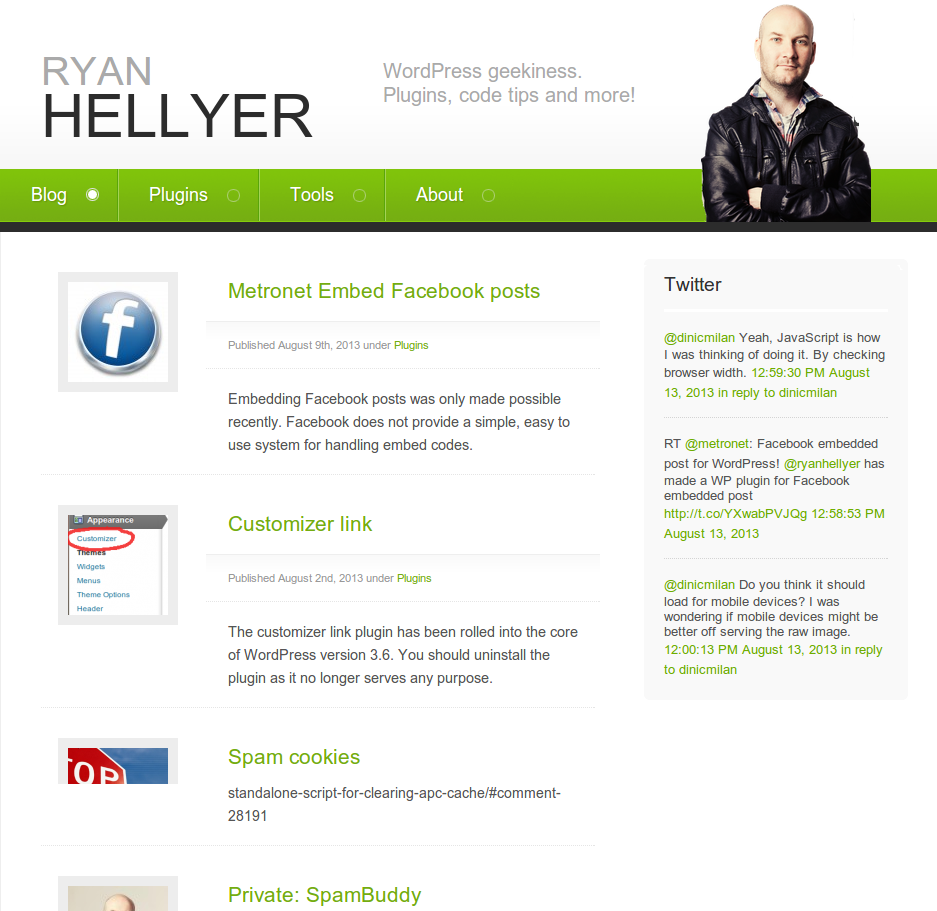 Facebook
Facebook application neededButton unneeded
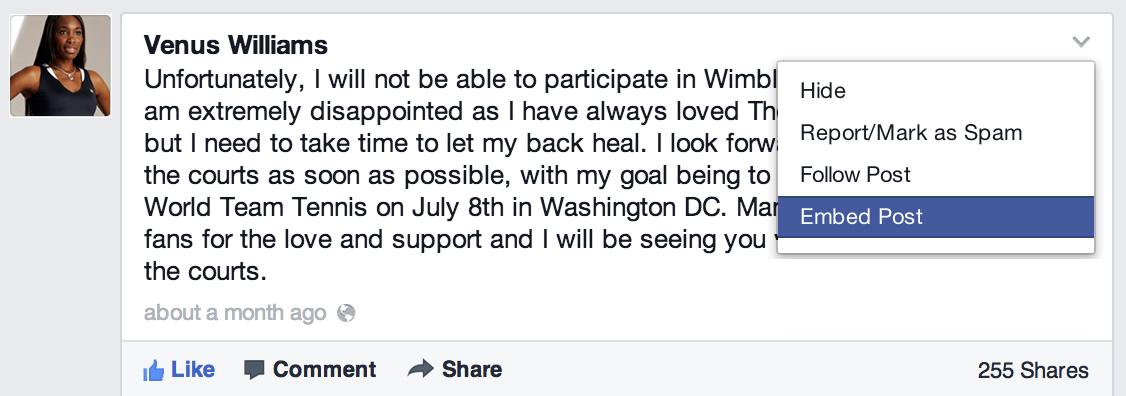 Facebook 
application
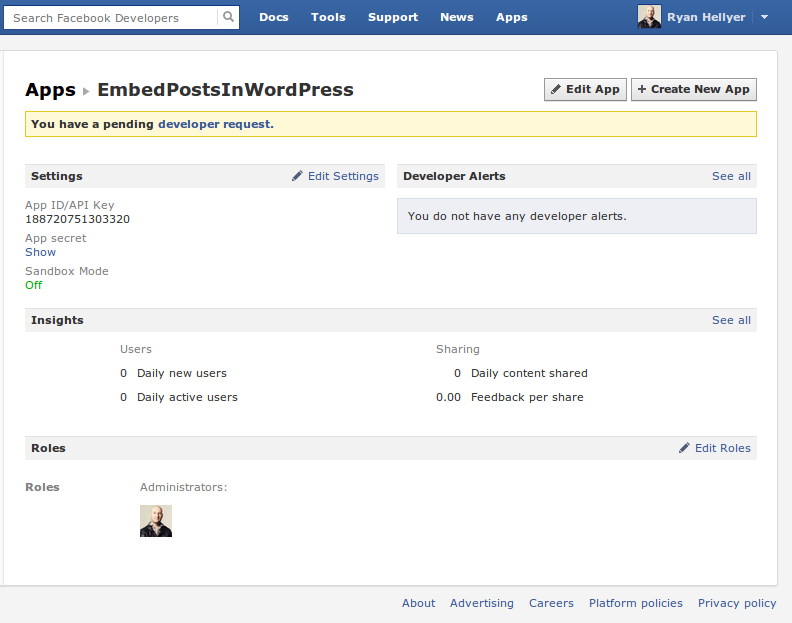 Annoying

Complex

Time suck
Metronet Facebook Embed posts
The solution to all Facebook embed problems :)





demo time ….
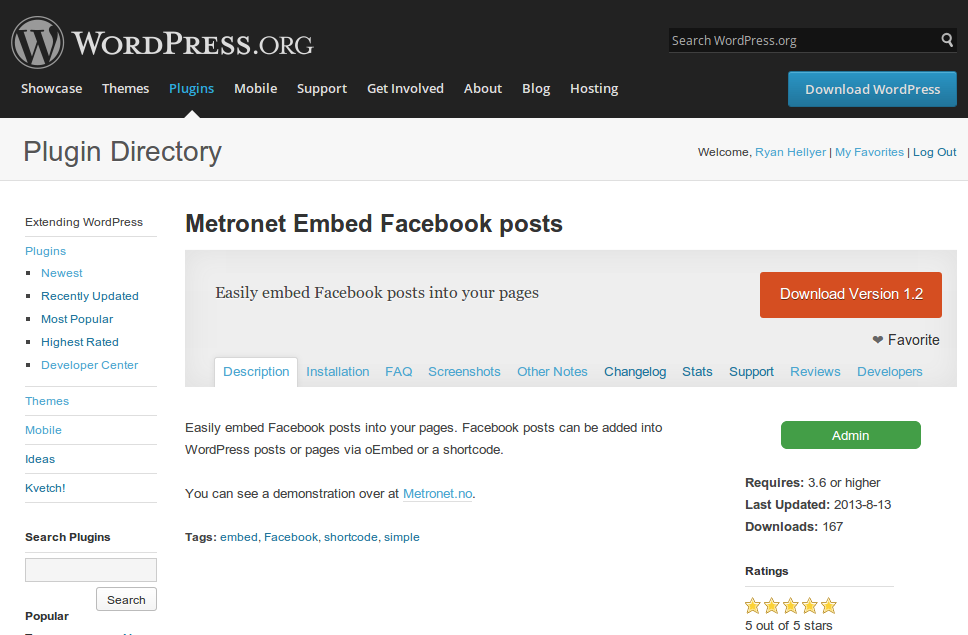 http://wordpress.org/plugins/metronet-embed-facebook-posts/